Российские соратники Пьера де Кубертена
Колесова Галина Григорьевна
ГБОУ СОШ №175
Санкт-Петербург
2014г.
Алексей     Дмитриевич     Бутовской
Алексей Дмитриевич Бутовский (1838 — 1917) — генерал Русской императорской армии, педагог и спортивный функционер, один из учредителей и член Международного олимпийского комитета (МОК) (1894 — 1900). 
      Во время поездки во Францию лично познакомился с Пьером де  Кубертеном. И, несмотря на разницу в возрасте (А.Д.Бутовский был на 25 лет старше), они без труда нашли общий язык и взаимопонимание. А.Д. Бутовский увлекся кубертеновской идеей возрождения древнегреческих Олимпийских игр. В июне 1894г. А.Д.Бутовской был приглашен Кубертеном для участия в Международном атлетическом конгрессе, который проводился а Париже, в актовом зале Сорбонны. И, несмотря на то, что обстоятельства не позволили  А.Д. Бутовскому лично участвовать в работе этого конгресса, он был избран на нем членом первого состава МОК.
Георгий Иванович Рибопьер
Граф Георгий Иванович Рибопьер (1854—1916) — русский общественный деятель, стоявший у истоков олимпийского движения в России. Президент Санкт-Петербургского атлетического общества с 1896 года, товарищ председателя Российского олимпийского комитета с 1911 года.
Граф Георгий Рибопьер, владелец двух крупных конных заводов, крупный российский капиталист, исполнял обязанности члена МОК для России дольше всех своих соотечественников на этом посту — в течение 13 лет, и его роль в развитии олимпийского движения в России весьма значительна. В Петербургском Манеже, принадлежавшем Рибопьеру, в 1897 состоялся первый Всероссийский чемпионат тяжелоатлетов. Из-за постоянной занятости граф Рибопьер не смог принять участие ни в одной сессии МОК, ни посетить Олимпиады. Он старался компенсировать невозможность личного участия активной перепиской с П. де Кубертеном и другими руководителями МОК. В регулярных посланиях Г. Рибопьер информировал о состоянии российского спорта, о своем видении перспектив олимпийского движения.
Кружок любителей спорта. Бег с барьерами. Финиширует Павел Иванович Лидваль.
Петербург, 1909
Петербургское атлетическое общество. Поднятие тяжестей. Фотограф — Карл Булла.
Петербург, 1905
ПЕРВЫЕ   РУССКИЕ   СПОРТИВНЫЕ   ОБЩЕСТВА
Сергей  Константинович  Белосельский-Белозерский
Князь Сергей Константинович Белосельский-Белозерский (13 (25июля 1867—20 апреля 1951 г. Великобритания) — русский генерал, участник Белого движения, член МОК .
Князь Сергей Белосельский-Белозерский родился 13 июля 1867. Был известным меценатом российского спорта. Тоже владел конными заводами и поддерживал развитие конного спорта, материально помогал клубу «Спорт» в Санкт-Петербурге, финансировал участие спортсменов в соревнованиях. В качестве члена МОК пробыл 8 лет, до 1907 года, и добровольно сложил с себя эти обязанности.  Прожил долгую жизнь, умер в Лондоне в 1951 году в возрасте 84 года. Вместо него членом Мок для России был избран тоже член царской свиты князь Семен Андреевич Трубецкой.  Но хотя он и был приверженцем развития олимпийского движения в России, большой активности на этом поприще не проявил и спустя 2 года, в 1909 году, подал в отставку, рекомендовал вместо себя князя Льва Владимировича Урусова.
Лев    Владимирович    Урусов
Князь Лев Владимирович Урусов родился в 1877 году (по другим источникам, в 1879 году) в семье статского советника, придворного камергера. 
      Князь Урусов был одним из сильнейших российских теннисистов своего времени. С 1910 года до самой смерти в 1933 году  Урусов был членом МОК. В 1923 году он предпринял попытку убедить своих коллег по МОК допустить на игры VIII Олимпиады две самостоятельные команды, состоявшие из спортсменов СССР и команды российских эмигрантов. Постановление МОК гласило: «… МОК, учитывая заявление господина Урусова, выражает восхищение его патриотизмом и надеется, что участие России в Играх, невозможное в связи с действующими правилами в настоящее время, станет возможным в будущем». Осуществить это намерение удалось лишь в 1952 году. Князь Урусов до этой счастливой даты не дожил, он умер в Париже в 1933 году, до своей кончины числясь членом МОК для России.
Георгий  Александрович  Дюперрон
12(24)сентября 1877 года  Санкт-Петербург, Российская империя – 23 июня 1934 г. Ленинград, СССР
Последним членом МОК для России дореволюционной был, избранный в 1913 году вместо ушедшего в отставку графа Рибопьера  Георгий Александрович Дюперрон, представитель  передовой российской интеллигенции, потомственный почетный гражданин города.  В 1900 г. Он присутствовал на Играх II Олимпиады в Париже и подробно информировал о них в российской прессе. Был рекомендован в члены МОК  князем Урусовым  по представлению Российского НОК. Пробыл в составе членов МОК до 1916г. В отличие от Урусова, Дюперрон после Октябрьской революции не эмигрировал из России и, естественно, потерял всякую связь с МОК. Он работал в Государственной Публичной библиотеке, занимался научной деятельностью, опубликовал в общей сложности около 200 работ по истории, теории и методике физической культуры и спорта.
В 1912 году был основан Всероссийский футбольный союз, объединивший более 150 клубов из 33 городов с общим числом футболистов около 8 тысяч. В том же году состоялся первый чемпионат России (чемпионом стала команда Санкт-Петербурга). В 1912 году в составе руководителей российской делегации Г.А. Дюперрон отправляется на Олимпийские игры в Стокгольм, где, между прочим, судит соревнования по легкой атлетике. Благодаря усилиям Г.А. Дюперрона, Всероссийский футбольный союз 17 июня 1912 года был принят в Международную федерацию футбольных ассоциаций (ФИФА), основанную в 1904 году. Представителями от России в ФИФА были выдвинуты два наиболее авторитетных в российском футболе человека - Г.А. Дюперрон и Р.Ф. Фульда (председатель Московской Футбол-Лиги). Там же, на Олимпиаде в Стокгольме состоялся официальный дебют сборной команды России в международных соревнованиях.
Георгий Александрович Дюперрон
Основатель российского футбола и Олимпийского движения в России, первый российский футбольный судья и спортивный журналист, историк, теоретик и библиограф российского спорта.
Вячеслав Измайлович Срезневский - первый председатель Российского Олимпийского комитета.  (1911-1917г.)
В 1911 году был создан Российский Олимпийский комитет. Он разместился в Петербурге на Садовой улице дом 50-б, где сейчас установлена  в честь этого события мемориальная доска. Председателем РОК был избран известный тогда педагог руководитель учебного заведения В.И.Срезневский.
Имя Вячеслава Измайловича также связано с зарождением физкультурного движения в России. Он создатель "Общества ржавого конька" сам был конькобежцем, возглавлял много лет Общество любителей бега на коньках. 
Он — организатор первых спартакиад, глава делегации российских спортсменов на V Олимпийских играх в Стокгольме.  Руководитель российской делегации на VI Олимпийском конгрессе 1914 в  Париже.
Павлов Сергей Павлович
С именем С. П. Павлова связаны наиболее яркие достижения отечественного спорта. С 1968 по 1983 гг. Павлов возглавлял Комитет по физической культуре и спорту при Совете Министров СССР, а с 1977 по 1983 года был еще и председателем Олимпийского комитета СССР. Много сделал Сергей Павлович и для того, чтобы Игры XXII Олимпиады 1980 прошли в Москве на самом высоком организационном и спортивном уровне. После ухода из Спорткомитета Павлов был направлен на дипломатическую работу.
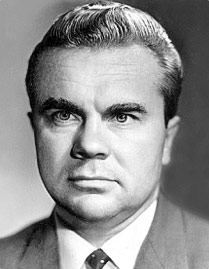 Олимпиада – 80  Москва
Летние Олимпийские игры 1980г. (официальное название — И́гры XXII Олимпиа́ды) проходили в Москве, столице СССР, с 19 июля по 3 августа 1980г. Это были первые в истории Олимпийские игры на территории Восточной Европы, а также первые Олимпийские игры, проведённые в социалистической стране.
Андрианов Константин Александрович (1951-1977г.)
Романов Алексей Осипович
(1952-1971г.)
1952 году СССР получил еще одно место в МОК. Вторым после Андрианова членом МОК стал Алексей Осипович Романов. В то время он был председателем Комитета по физической культуре и спорту при Совете Министров РСФСР. Это был опытный спортивный работник, на поприще физкультуры он работал с 1925 года, перерыв в его работе был лишь в 1941—1945 гг. – он воевал на фронте Великой Отечественной войны. Членом МОК А. О. Романов проработал до 1971 года, после чего стал почетным членом МОК. Он автор целого ряда серьезных работ по проблемам международного спортивного движения.
Константин Александрович – активный деятель советского и международного спортивного движения, занимавший ответственные и важнейшие посты, двигаясь по карьерной лестнице. Свои самые активные годы провел в спорте. Будучи избранным на пост члена МОК еще в 1951 году, оставался на нем до конца своей жизни. В качестве члена МОК с 1951 по 1988 год (вице-президент МОК 1966-1970), председателя Олимпийского комитета СССР (1951-1975 г.) и заместителя председателя Олимпийского комитета СССР (1975-1988). Разумеется, Андрианов принимал непосредственное участие в организации Олимпийских игр в Москве в качестве работника Оргкомитета "Олимпиада-80".
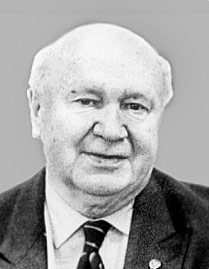 ЧЛЕН   МЕЖДУНАРОДНОГО ОЛИМПИЙСКОГО    КОМИТЕТА
Олимпийский    комитет
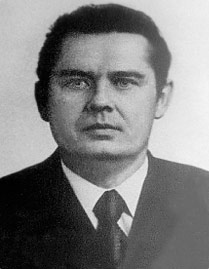 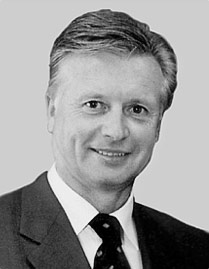 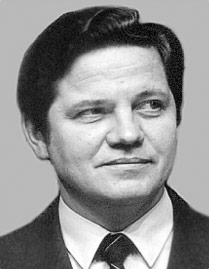 Васин
Марат Грамов
 ( член МОК 1988-1992г.)
Председатель НОК СССР (1983-1989г.)
ЛеонидТягачев
Президент Олимпийского комитета России 
(2001-2010г.)
Владимир Васин
 Олимпийский чемпион по прыжкам в воду (1972), многократный чемпион СССР. Президент Всероссийского Олимпийского комитета (1989-1992).
советский и российский деятель олимпийского движения, почётный президент Олимпийского комитета России, член МОК.
Выпускник Государственного центрального ордена Ленина института физической культуры (1958)
Место работы и должность
Почетный президент Олимпийского комитета России и действительный член Академии творчества
Член Союза журналистов РФ
Занимаемые должности в международных спортивных организациях
Член Международного олимпийского комитета (с 1971)
Вице-президентом МОК (1978-1982, 1990-1994, с 2001 по настоящее время)
Виталий Георгиевич Смирнов в свои 79 лет один из наиболее влиятельных спортивных деятелей мира. Многолетний член Международного олимпийского комитета, он трижды избирался вице-президентом этой организации. Был зампредседателя Оргкомитета Московской Олимпиады-80, долгие годы возглавлял наш национальный Олимпийский комитет, а сейчас является его почетным президентом.
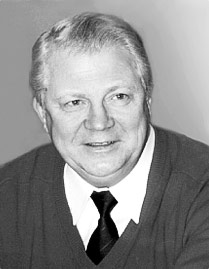 Тарпищев Шамиль Анвярович
Выпускник Государственного центрального ордена Ленина института физической культуры
Место работы и должность
Президент Федерации тенниса России
Член Международного Олимпийского Комитета (с 1996)
Профессиональная деятельность
Мастер спорта по теннису (1966)
Неоднократный победитель российских и международных соревнований по теннису. Трижды входил в число десяти лучших теннисистов СССР
Заслуженный тренер РСФСР (1981) и СССР (1985)
Председатель Федерации тенниса СССР (1991) и СНГ (1992)
Советник Президента Российской Федерации по физической культуре и спорту (1992-1994)
Председатель Координационного комитета по физической культуре и спорту при Президенте РФ (1993-1997)
Председатель Государственного комитета Российской Федерации по физкультуре и туризму (1994-1996)
Академик Международной академии информатизации (1996)
Заслуженный работник физической культуры Мордовии
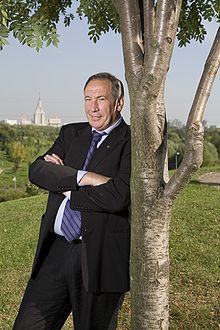 2009 год
Попов Александр Владимирович
Выпускник Волгоградской государственной академии физической культуры (1994)
Место работы и должность
Член сборной команды России (с 1991)
Член Совета при Президенте РФ по физической культуре и спорту
Занимаемые должности в национальных спортивных организациях
Член Высшего совета Всероссийского добровольного общества «Спортивная Россия»
Член Исполкома Олимпийского комитета России
Председатель Общественной организации «Российское физкультурно-спортивное общество «Локомотив»
Занимаемые должности в международных спортивных организациях
Член Международного олимпийского комитета (комиссия спортсменов)
Профессиональная деятельность
Заслуженный мастер спорта (1992, плавание, вольный стиль)
Олимпийский чемпион (1992, 1996 - 50 м, 100 м)
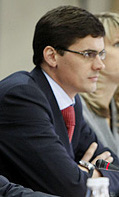 Жуков Александр Дмитриевич
Выпускник Московского государственного университета им. М.В. Ломоносова, экономический факультет, специальность экономист-математик (1978)Выпускник Международной школы бизнеса Гарвардского университета США (1991)
Место работы и должность
Президент Олимпийского комитета России
Первый заместитель Председателя Государственной Думы Федерального Собрания Российской Федерации
Занимаемые должности в национальных спортивных организациях
Президент Российской шахматной федерации (2003-2009)
Председатель Оргкомитета по поддержке выдвижения г. Сочи в качестве города-кандидата на проведение XXII Олимпийских зимних игр и XI Паралимпийских зимних игр 2014 года (2005-2007)
Председатель Наблюдательного Совета Автономной некоммерческой организации «Организационный комитет XXII Олимпийских зимних игр и XI Паралимпийских зимних игр 2014 года в г. Сочи» (с 2007 по настоящее время)
Президент Олимпийского комитета России (с 20 мая 2010 по настоящее время)
Занимаемые должности в международных спортивных организациях
Член Комиссии Международного олимпийского комитетата по международным отношениям (с 2011 по настоящее время)
Член Международного олимпийского комитетата (с 10 сентября 2013 по настоящее время)
Награды
«Орден Почета» (2003)
Ордена «За заслуги перед Отечеством» IV степени (2006)
«Орден Дружбы» (2007)
Орден «За заслуги перед Отечеством» III степени (2011)
Сочи 2014
ОЛИМПИАДА
Сочи 2014
Сборная России одержала победу в общекомандном зачете Олимпийских зимних игр в СочиСборная России благодаря завоеванному целиком пьедесталу в лыжных гонках на 50 км стала победителем домашних Олимпийских игр в Сочи. Золото Александра Легкова стало 12-м для хозяев Игр и сделало их недосягаемыми для ближайших преследователей - норвежцев.Золото бобслейного экипажа Александра Зубкова в соревнованиях четверок упрочило лидерство российской команды в медальном зачете. В итоге на счету России оказалось 33 медали: 13 золотых, 11 серебряных и 9 бронзовых.Таким образом, Россия впервые со времен Лиллехаммера-1994 победила в общекомандном медальном зачете зимних Игр. Ни одна другая команда не сможет превзойти Россию и по количеству медалей.Россия – четвертая команда-хозяйка, выигравшая общий зачет зимней Олимпиады. Ранее это удавалось США в 1932 году, Норвегии в 1952 году и Канаде в 2010-м.Примечательно, что нашей сборной удалось побить рекорд сборной СССР – в 1988 году в Калгари советская команда завоевала 29 медалей (11 золотых, 9 серебряных и 9 бронзовых). Также Россия повторила рекорд СССР по количеству золотых медалей в 1976 году в Инсбруке.